South, East, & Southeast asia
Political Map
South, East, & Southeast asia
The southeast region of the entire Asian continent is known as Southeast Asia. It is an exceptional part of the continent. Most of the areas are bounded by the sea.
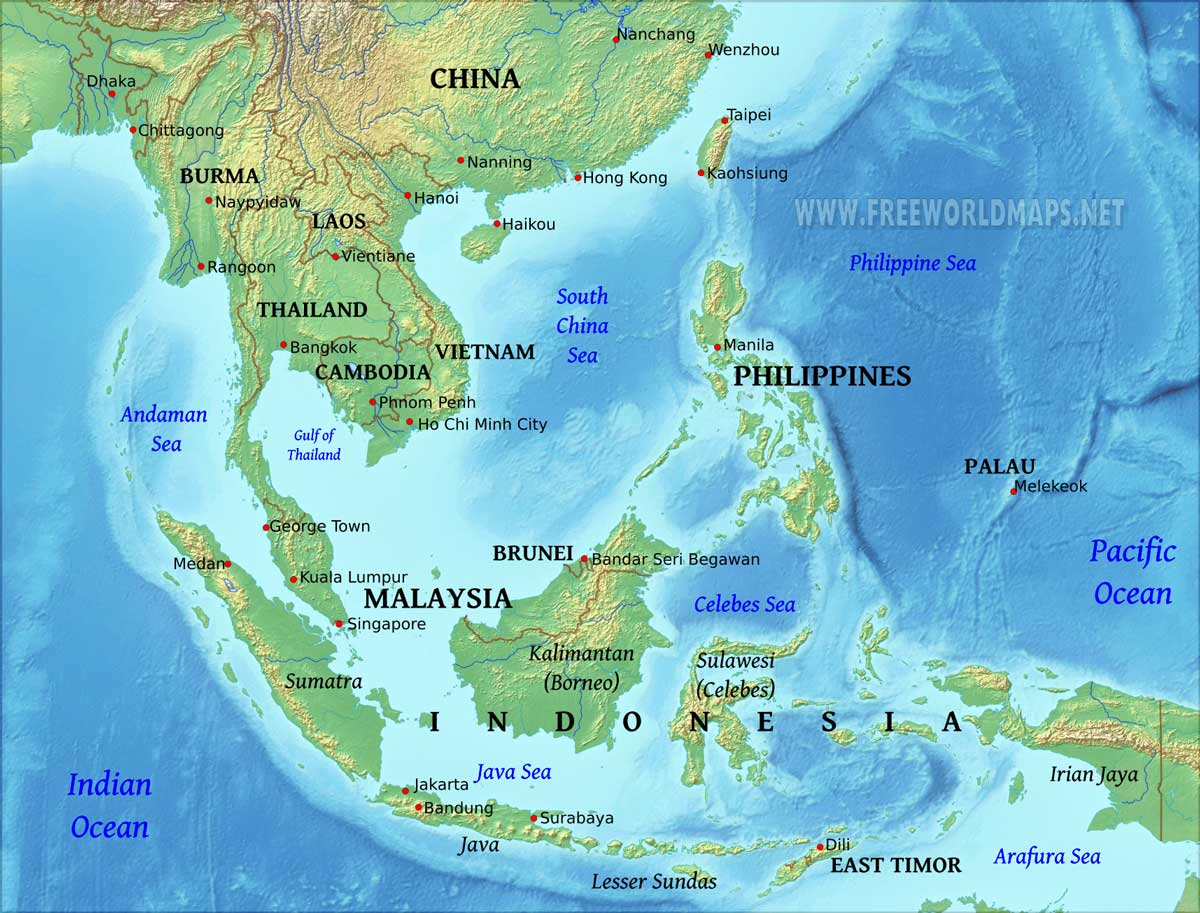 South, East, & Southeast asia
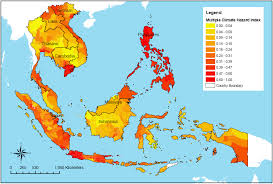 Southeast Asia includes the second biggest rain forest of the world. The entire zone is hot and humid. But the main climate is tropic. There is a bit ups and downs in the temperature. Another specialty of Southeast Asia is its subtropical area. A large area is covered with such condition. Myanmar Himalayas has introduced this climate condition to the geographers. The north side of Vietnam is also included in the subtropical climate. It rains at a stretch for two months in the whole Southeast Asia geography. This is why rice and paddy grows well here. Rain tree is the major plant of the area. These giant looking tree is the producer of oxygen. The monsoonal wind causes a dry weather in some countries. It also brings rain in plenty all over the years. So, the Southeast Asia map has a multidimensional climate.
problems
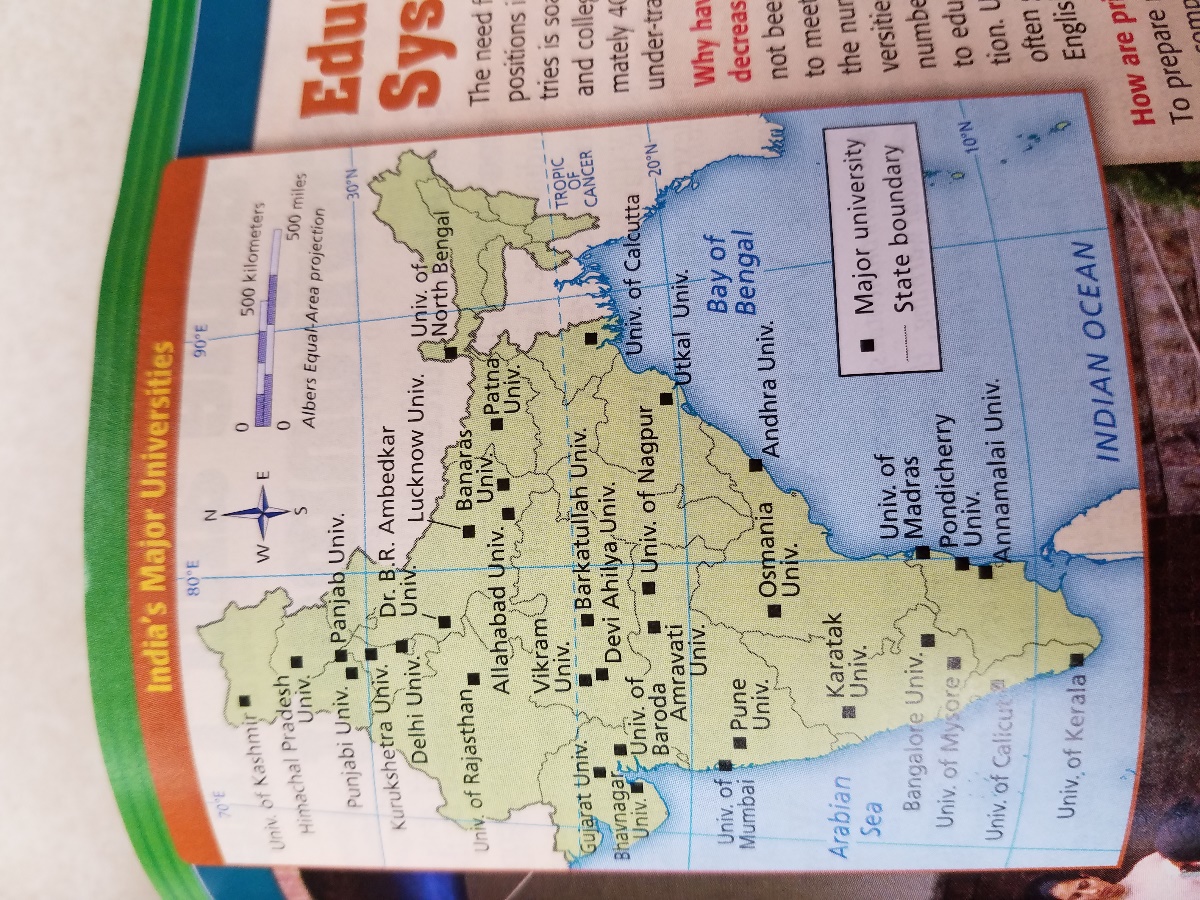 The rapid growth in the number of India’s private colleges has resulted in education programs that turn out underprepared employees who lack the basic skills required by industry. The number of Indian students enrolling in universities and college outnumbers the space available. The number of colleges in India has tripled in the last ten years to satisfy the demand for education. Private companies are establishing training centers to fill the education gaps in India’s workforce.
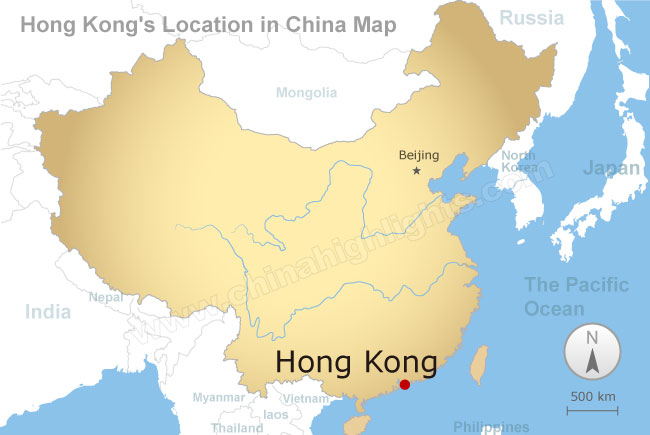 Hong kong, china
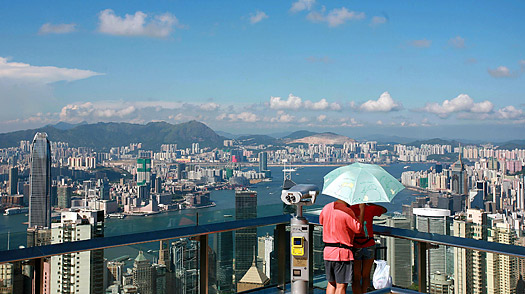 Victoria’s Peak
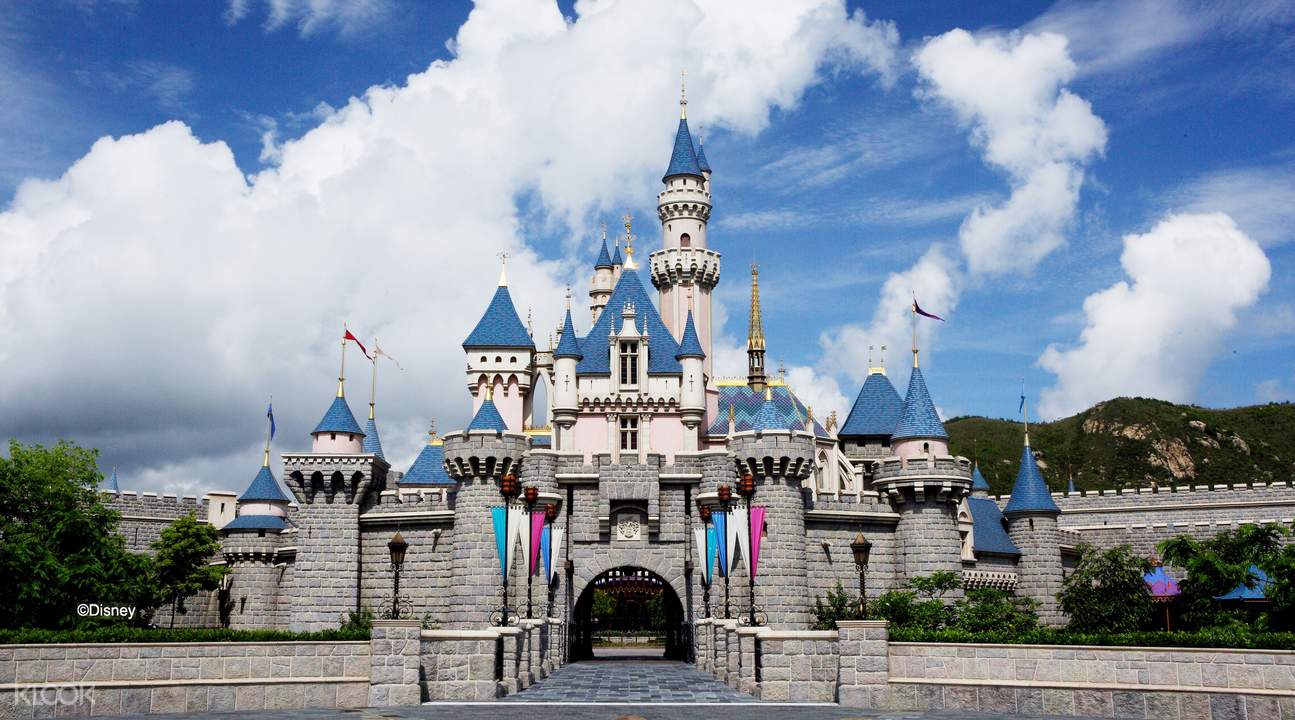 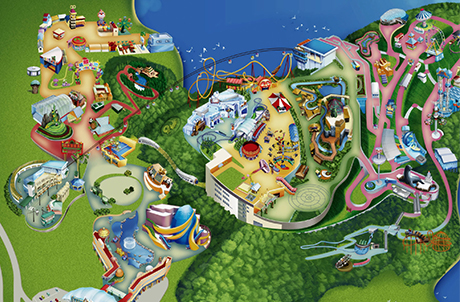 Ocean Park – Hong Kong
Disneyland – Hong Kong
China – Beijing
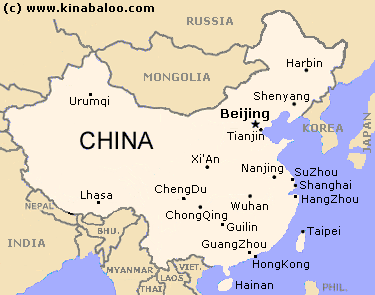 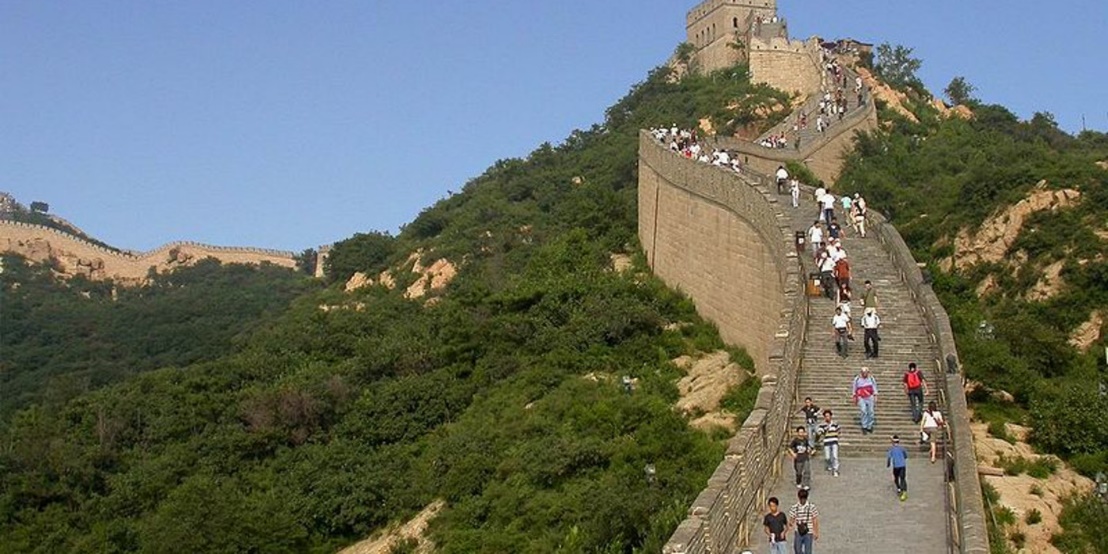 Badaling Great Wall
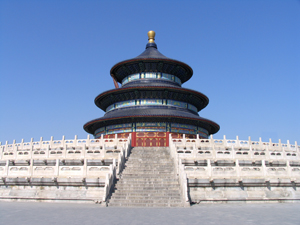 Temple of Heaven
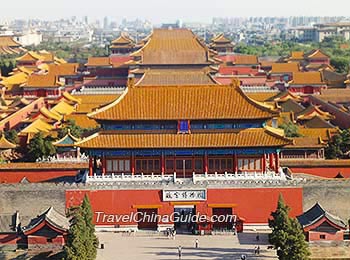 Forbidden City
Physical china
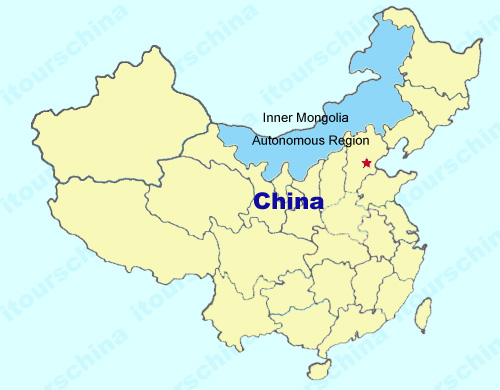 Mongolian Plateau
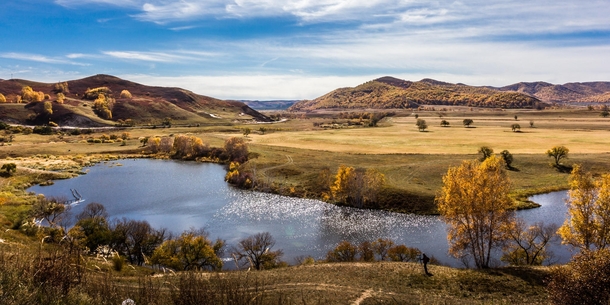 Cambodia – phnom penh
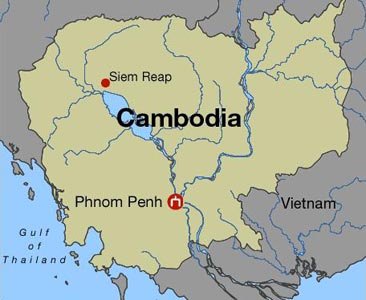 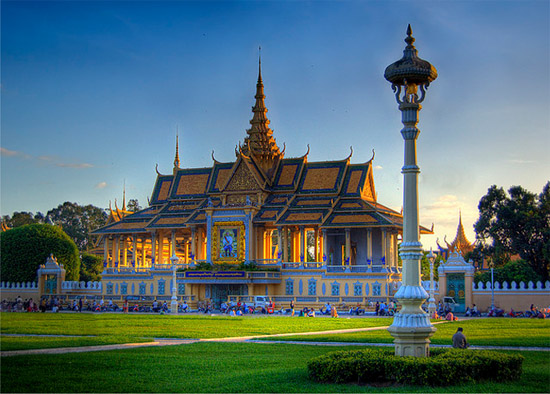 Royal Palace
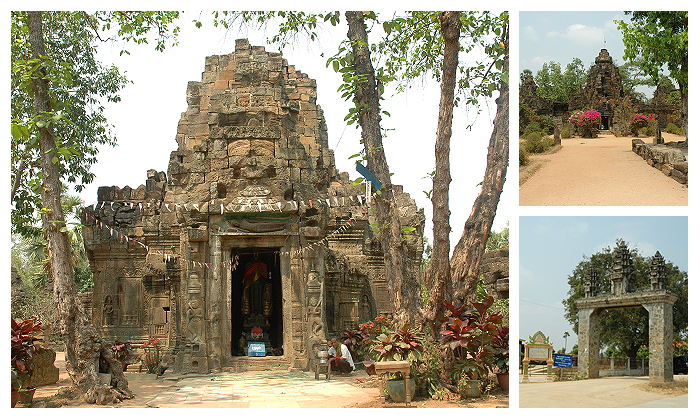 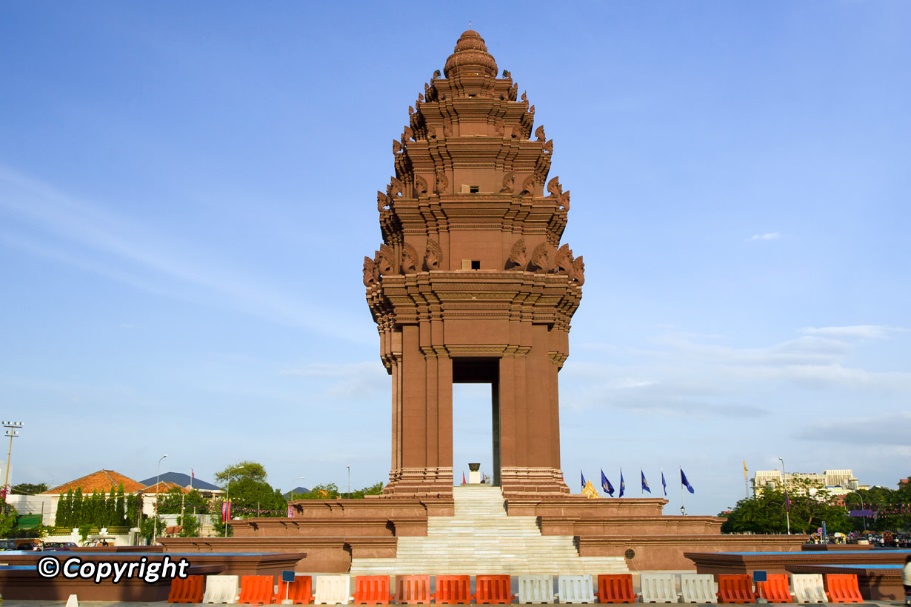 Independence 
Monument
Tonle Bati
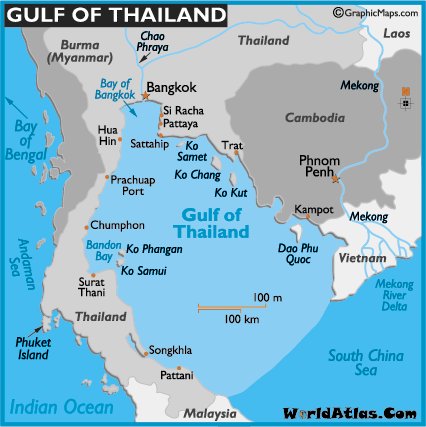 cambodia - physical
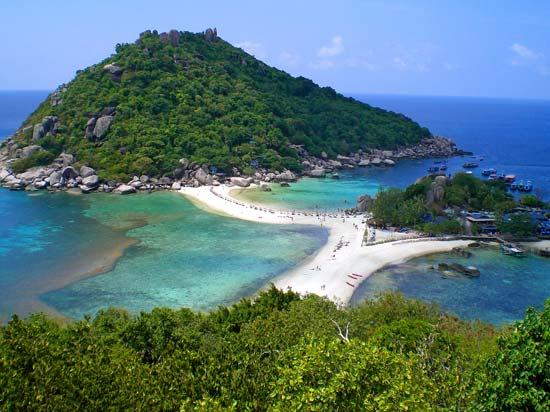 Gulf of Thailand
postcard
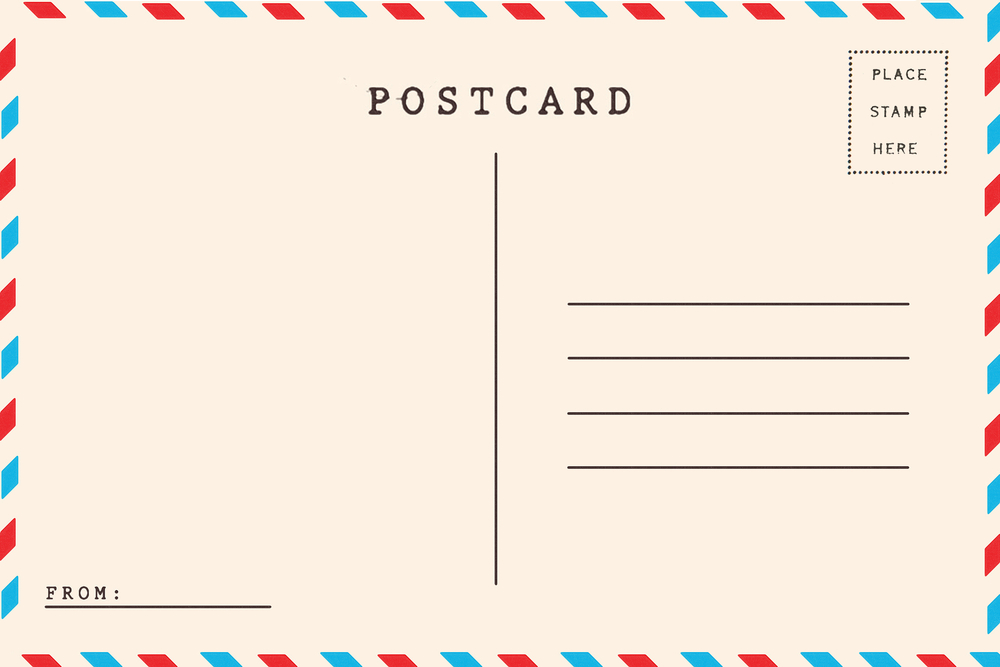 Dear Payton,

I had a great time in China. So far, China is my favorite place! Cambodia was ok. It was an old town. My next place will be headed to New Zealand. My journey is coming to an end! Then I will come home and see you!

Jeny
Australia & Oceania
Political Map
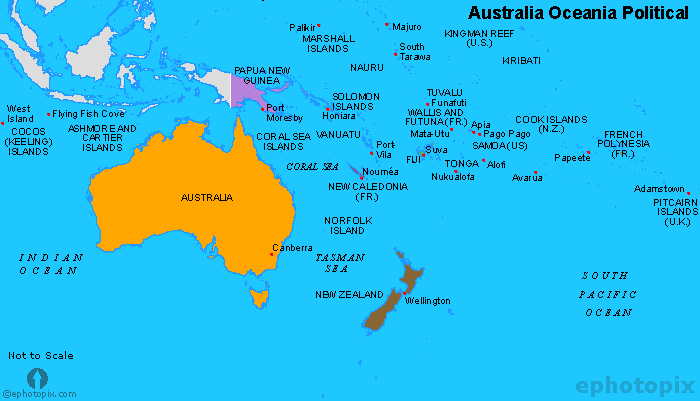 Australia & Oceania
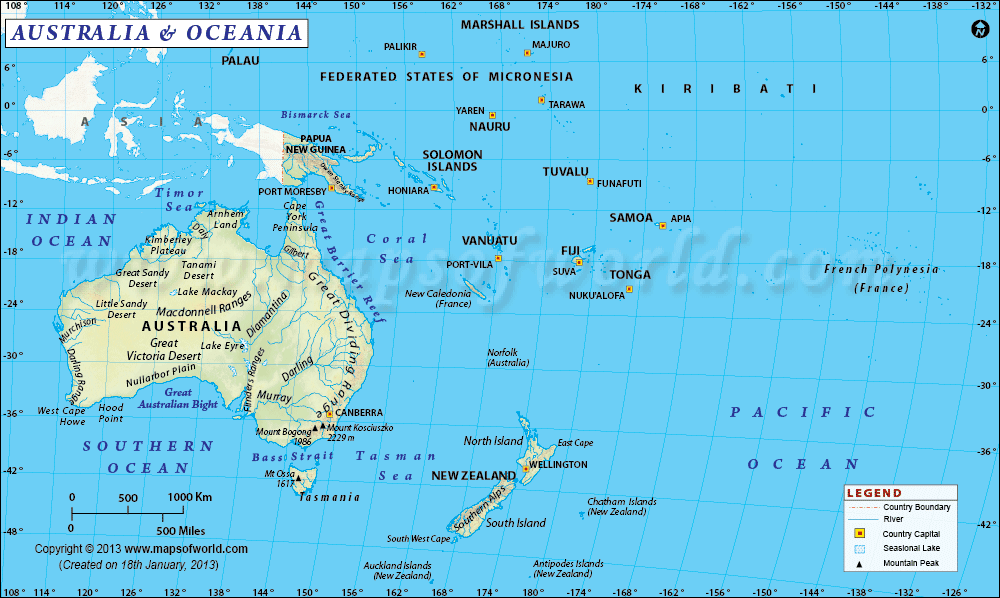 Physical Map
Australia, Zealandia, and New Guinea are continental islands. These three regions share some physical features. All three have mountain ranges or highlands—the Great Dividing Range in Australia; the North Island Volcanic Plateau and Southern Alps in New Zealand; and the New Guinea Highlands in Papua New Guinea.
Australia & Oceania
Land and Climate. Oceania is generally hot and humid year-round. The islands have no true winter or summer, but many areas experience seasonal changes in winds, ocean currents, and rainfall. Australia's climate is governed largely by its size and by the hot, sinking air of the subtropical high pressure belt.
Problems
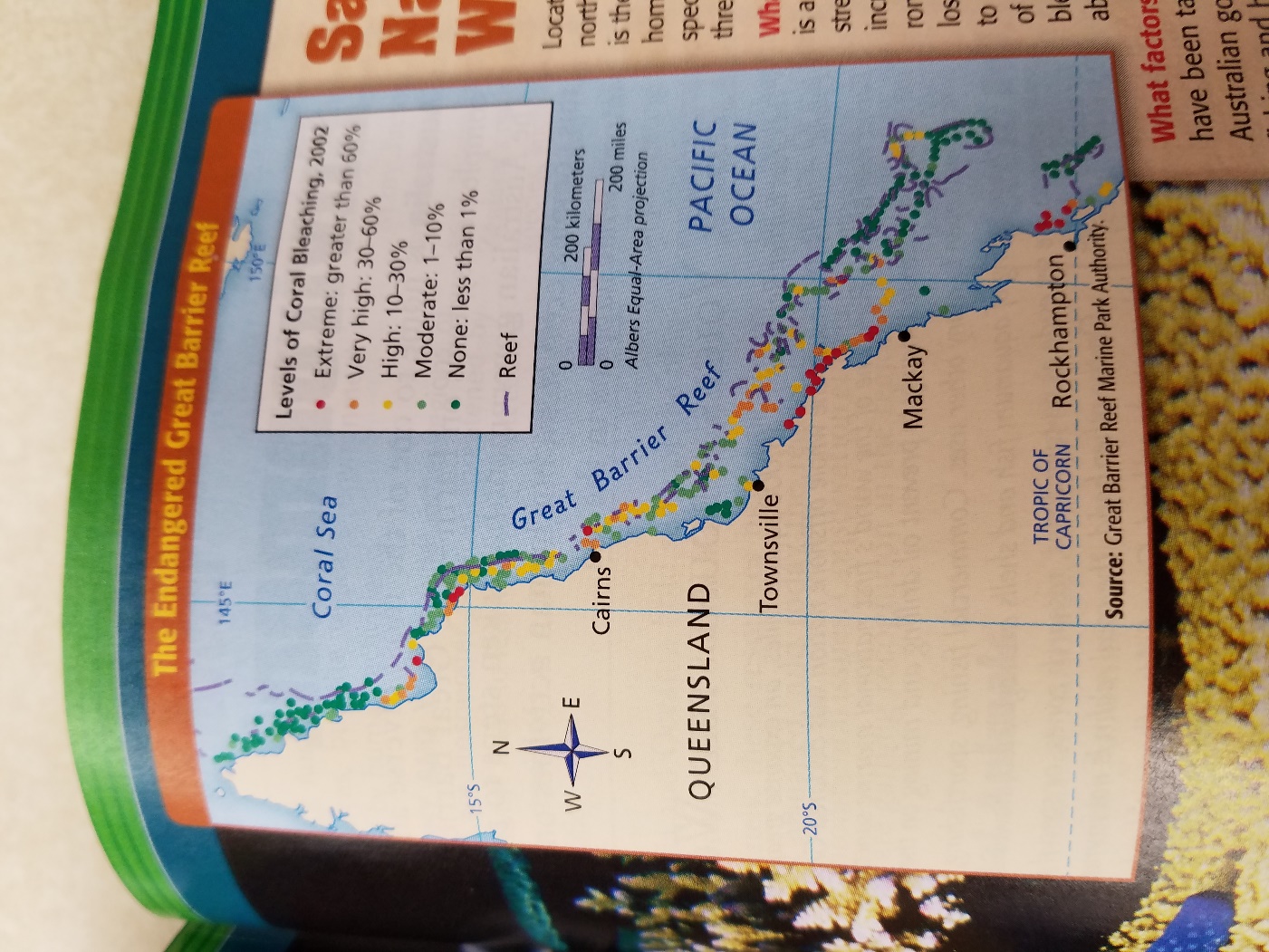 Increased water temperatures and environmental pollutants threaten the Great Barrier Reef. The survival of the reef and its marine life are at stake if this deterioration continues at this current rate. Extended exposure to unusually high water temperatures and pollution can kill coral reefs. Global warming has led to increased water temperatures, which are killing coral, altering the underwater ecosystem, and shrinking the Great Barrier Reef. Environmental protection programs that protect and monitor the condition of the Great Barrier Reef are key to its survival.
New Zealand - city
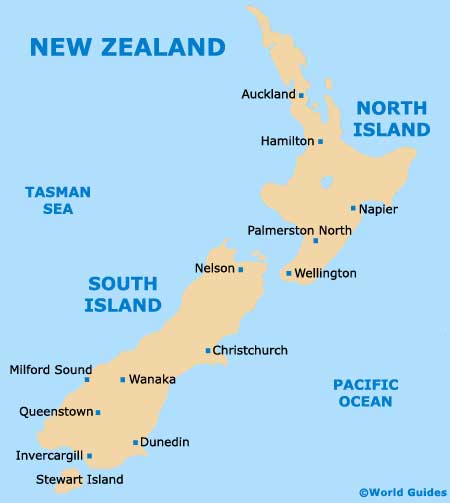 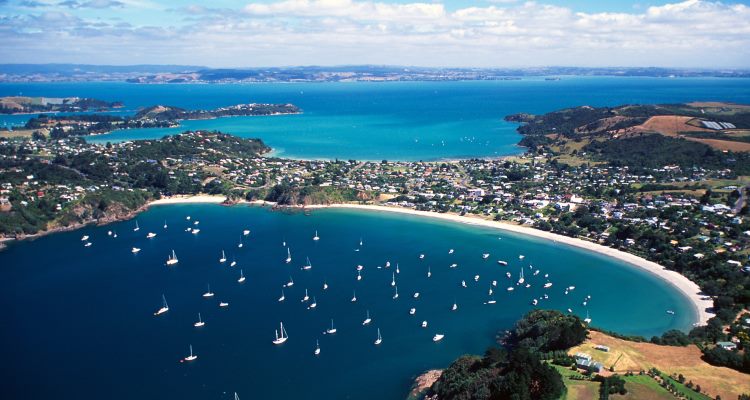 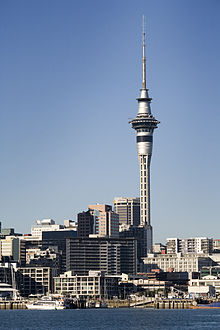 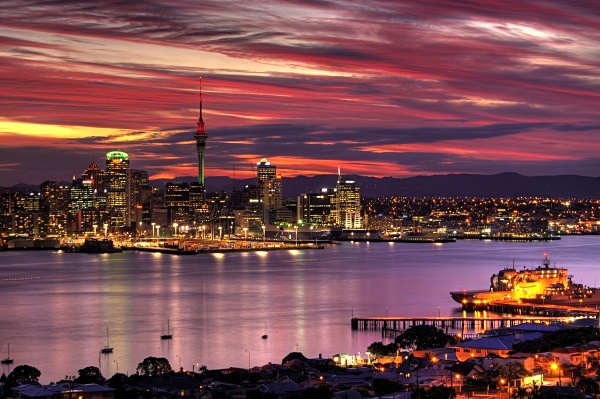 Waiheke Island
Waitemata Harbour
Sky Tower
New Zealand – Palmerston north
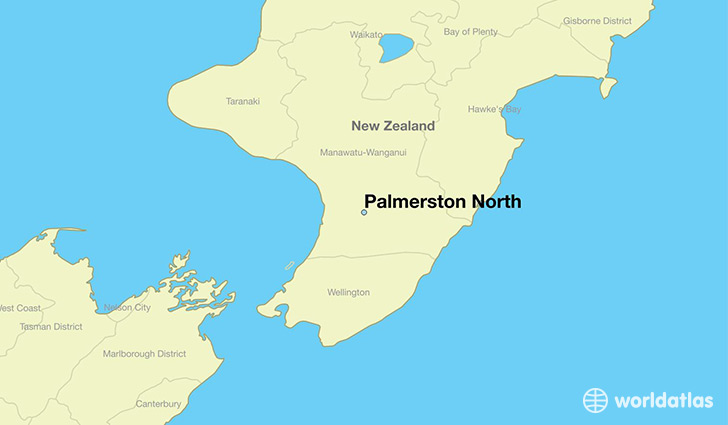 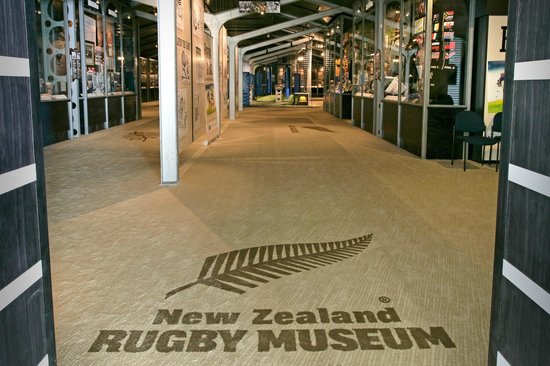 Ruahine Forest Park
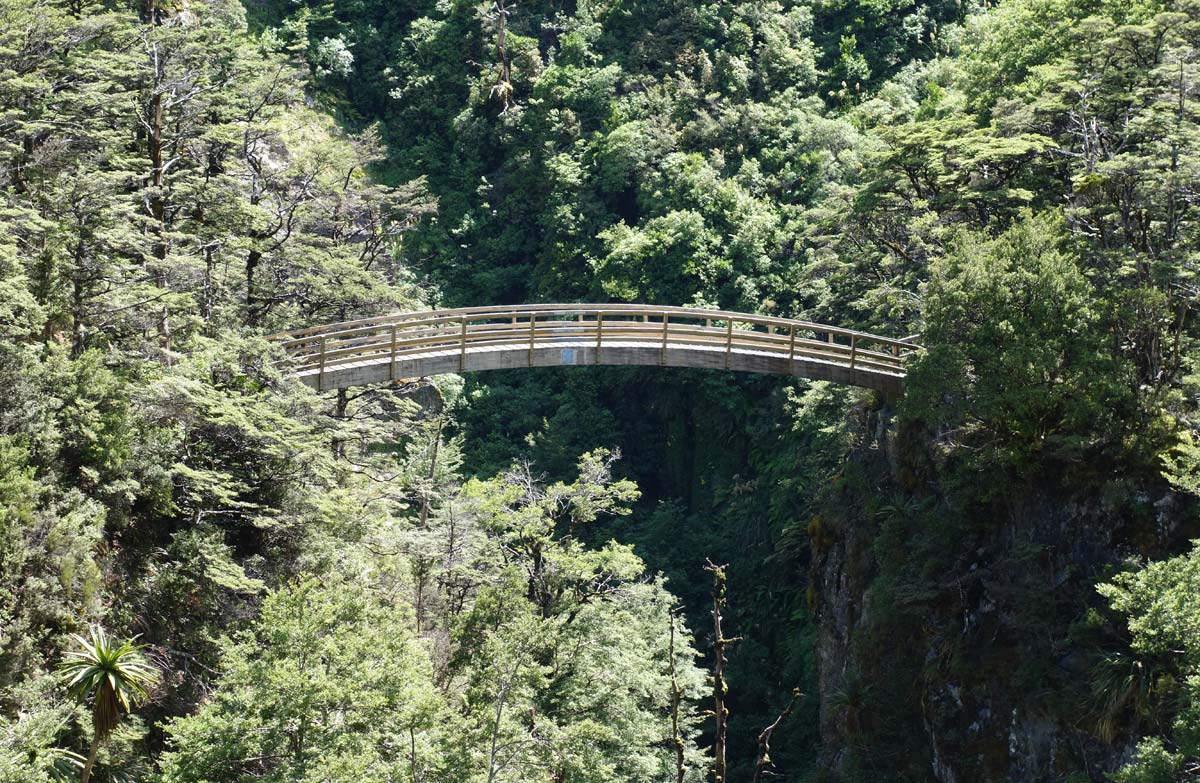 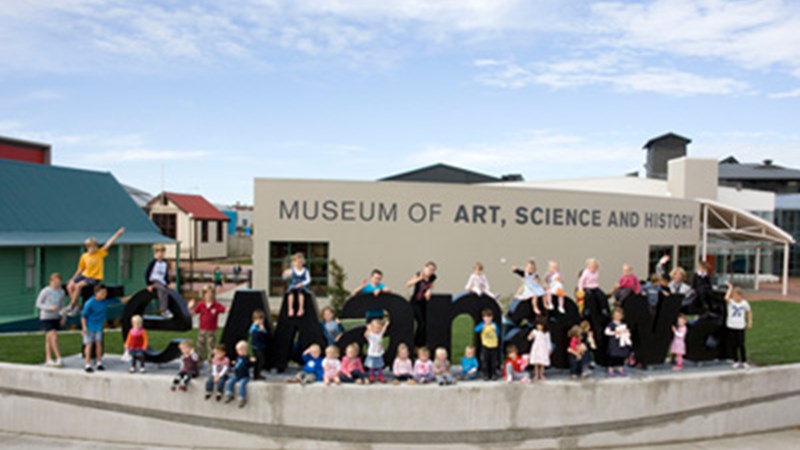 Te Manawa
Rugby Museum
New Zealand - physical
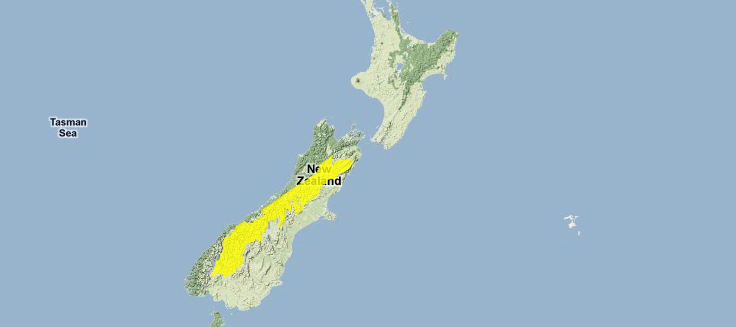 Southern Alps
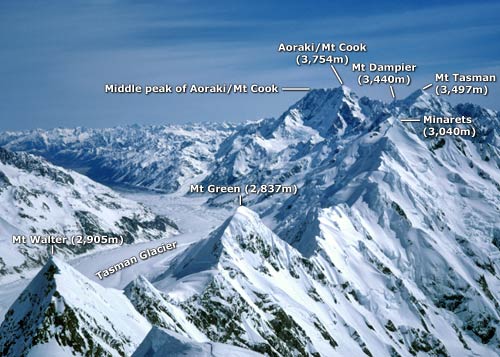 postcard
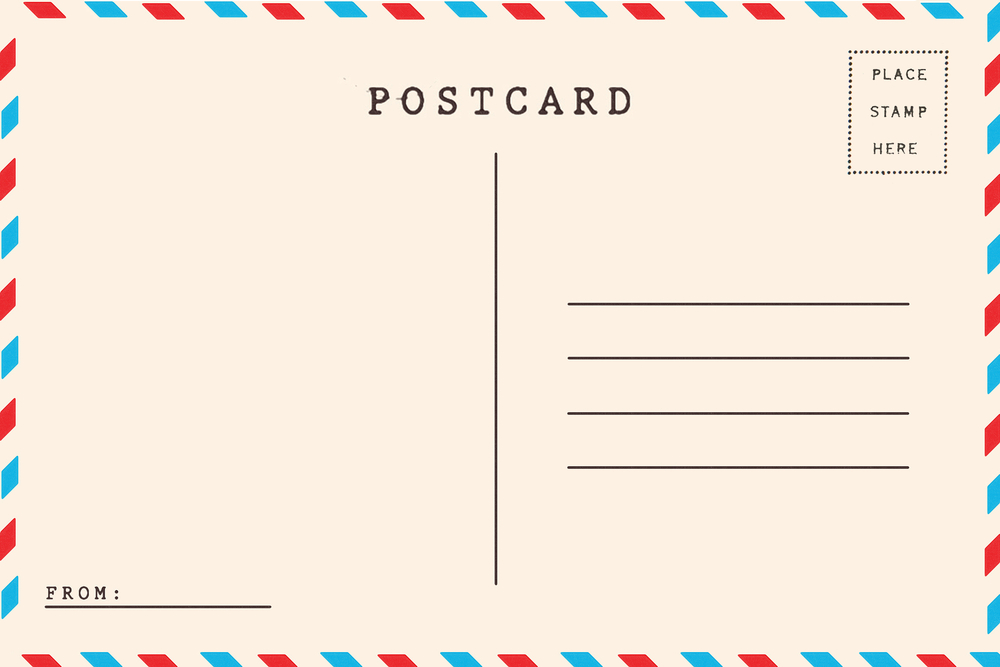 Dear Payton,
Only one more place left to visit, Boliva. I have had such a great time on my trip around the world. I visited some really neat places in New Zealand. It is a beautiful place.

Jeny